The Prokaryotes
Kingdoms Eubacteria & Archaea
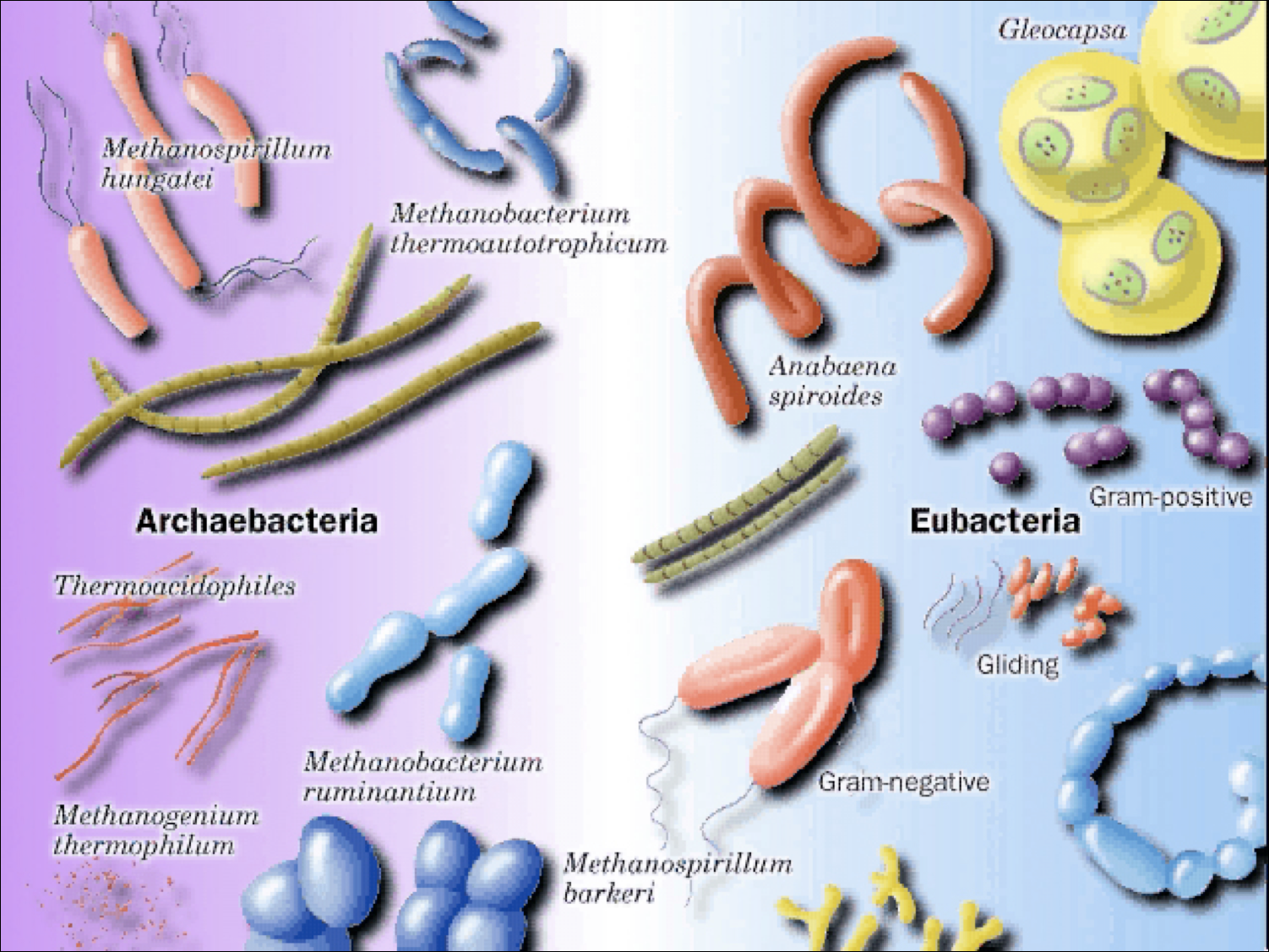 Diagram
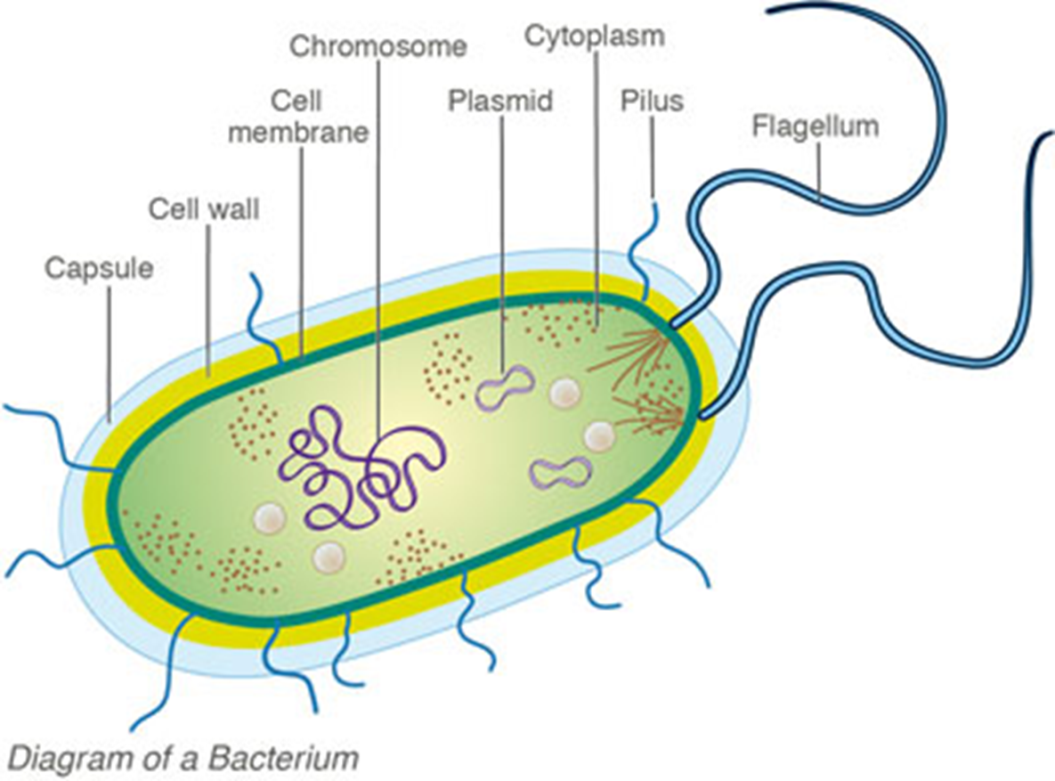 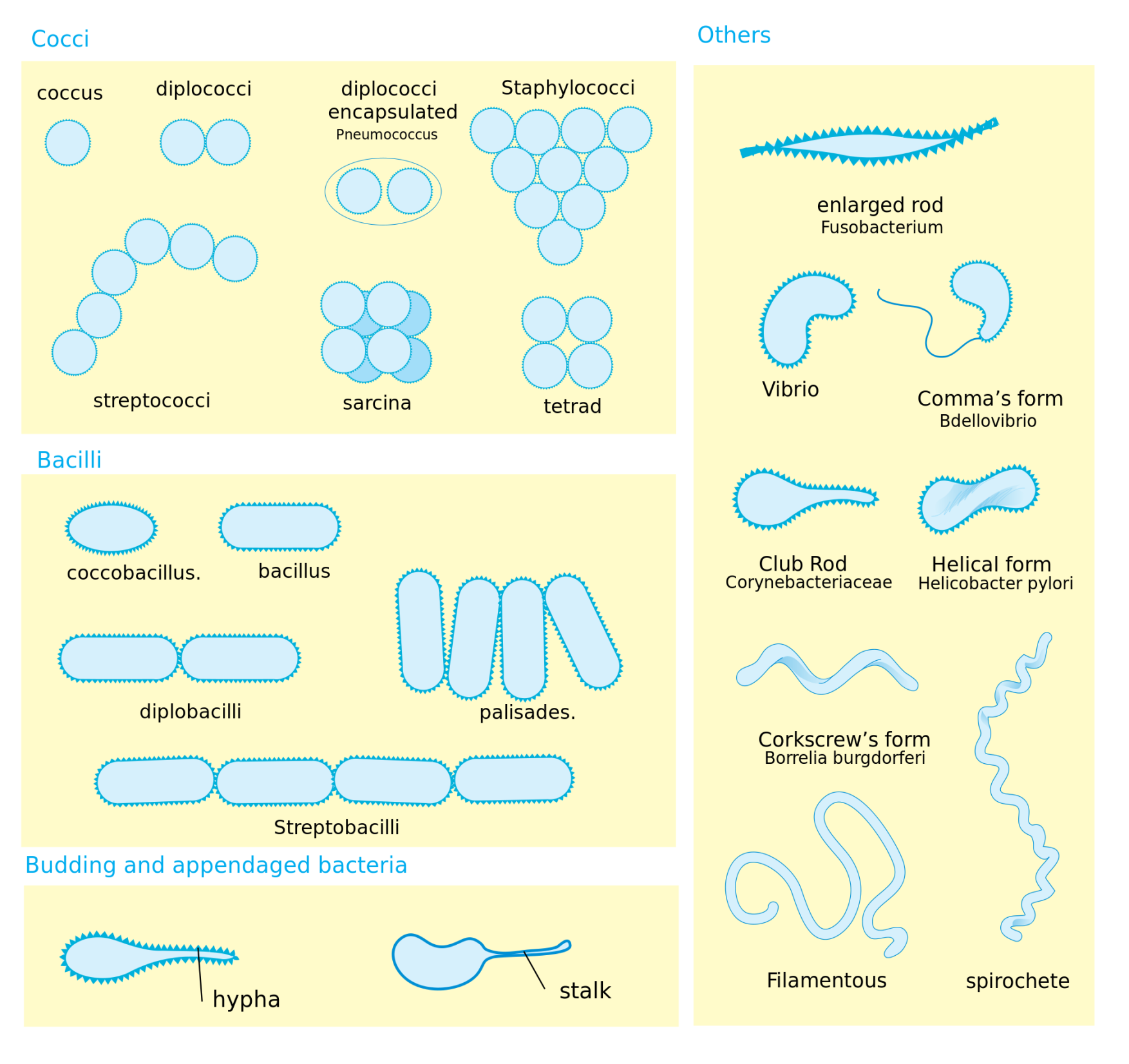 Bacteria Shapes
Reproduction
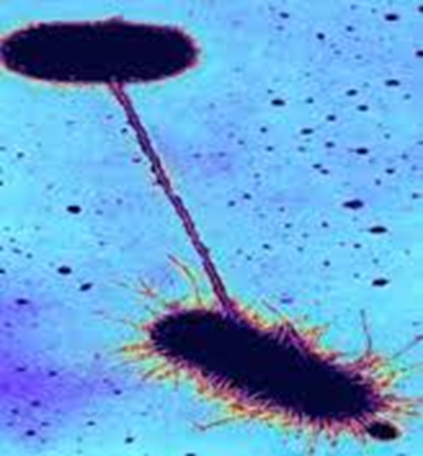 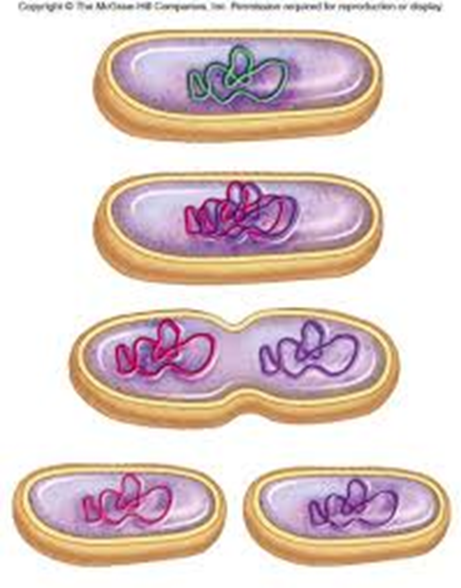 Reproduction - Binary Fission
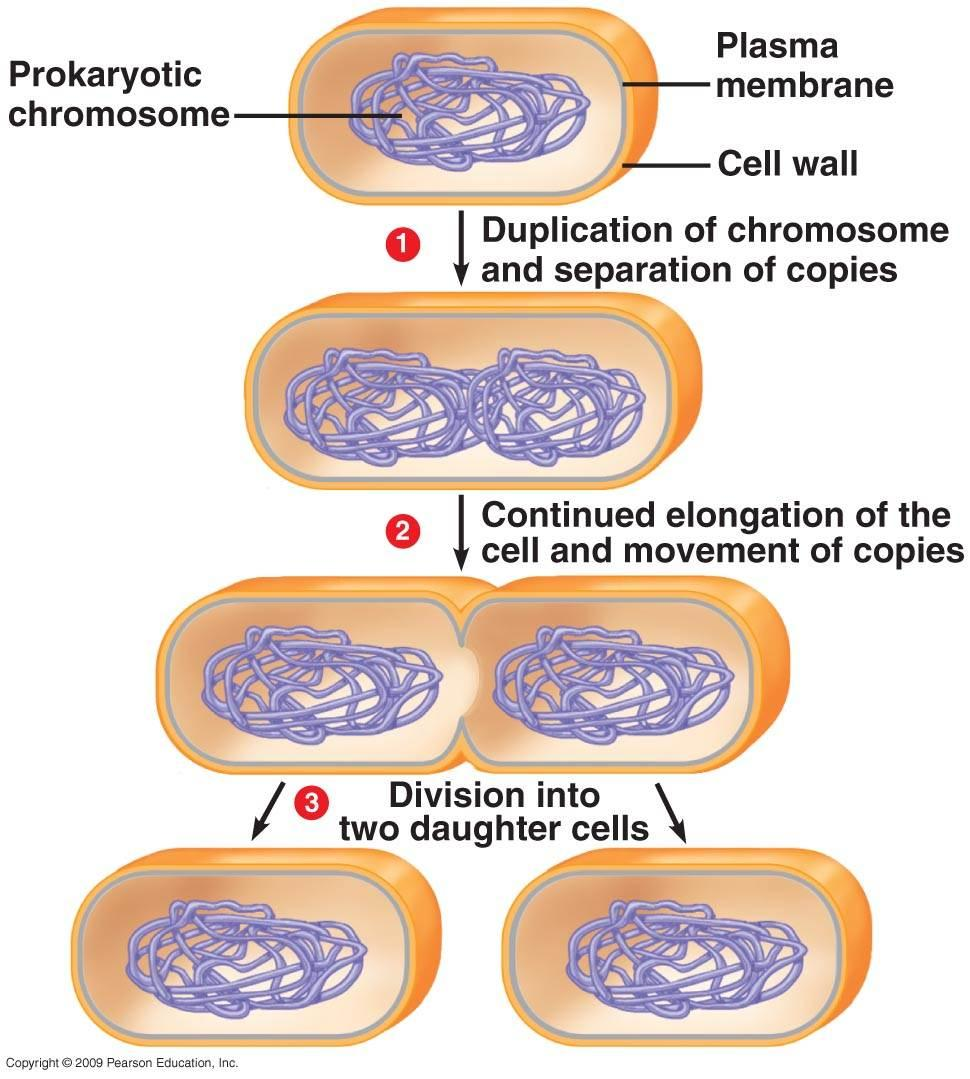 Asexual reproduction
Cell divides into 2 identical cells
Most common form of reproduction in prokaryotes
Reproduction - Conjugation
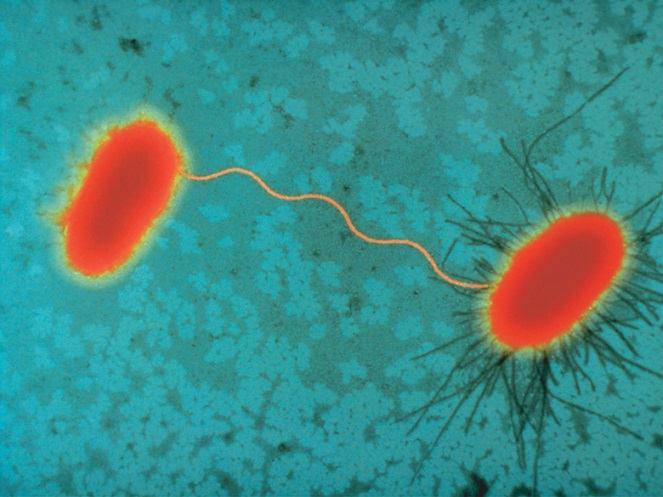 One bacterial cell passes a copy of a plasmid to a nearby hollow pilus
Exchange genetic information
Sexual reproduction

Plasmid: small loop of DNA often found in prokaryotic cells; usually contains a small number of genes
	-these genes are not essential for cellular function but often provide some advantages to the cell.
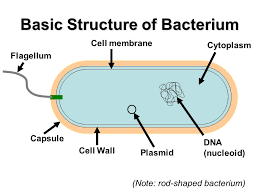 EX. Genes that give bacteria resistance to antibiotics are often found on plasmids
How Bacteria Talk to Each Other: Ted Talks
Cell Types and Characteristics
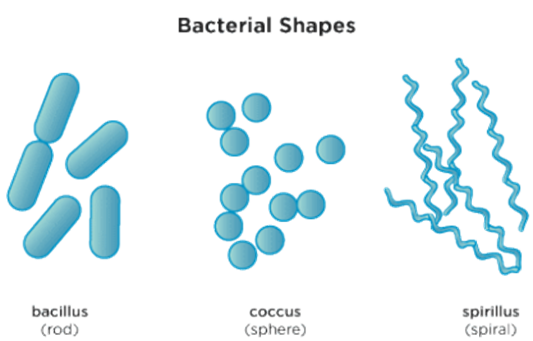 Extremophiles vs. Mesophiles
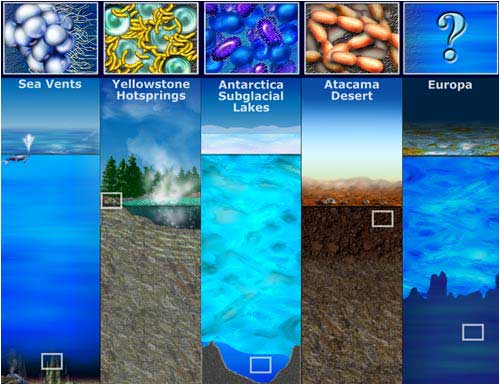 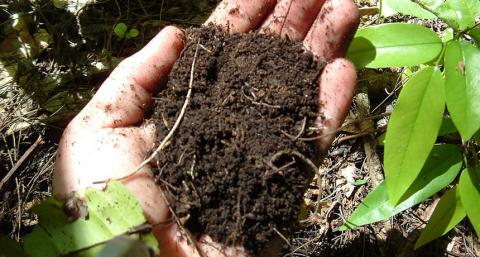 Nutrition
Mesophile Example
Cow Guts…
Methanogenesis: an energy making process which produces methane as a by-product.
Occurs in the digestive tract of animals or sediments of swamps.
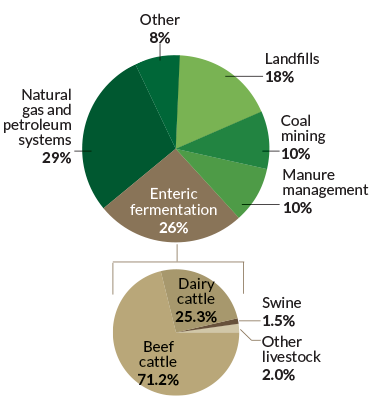 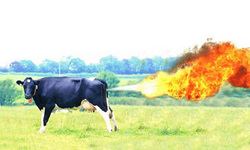 Oxygen Metabolism/ Habitat
Role in Ecosystem
Other Facts
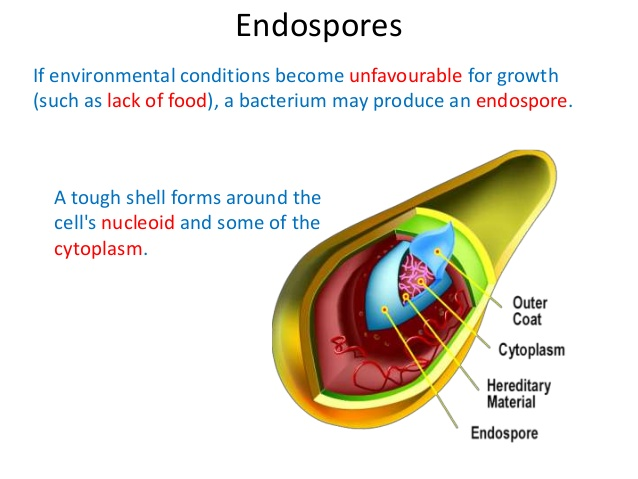 Endospore
A dormant bacterial cell able to survive for long periods during extreme conditions
Ie. High temperatures, toxic chemicals

Resistant structure that forms around the chromosomes when the cell is under stress
Human Uses & Benefits
1. Read Section 2.1 (pages 46-53) The Prokaryotes: Eubacteria and Archaea
With a partner fill out the tables for each kingdom

2. Pg. 53. Questions # 1,3,12
The Prokaryotes
Antibiotic Resistance
Bacteria and Archaea
Bad rep???
Responsible for many human deaths and diseases each year 
Deaths of crops and livestock

Some bacteria play a very positive overall role on Earth
Could not survive without them
Decomposers, producers (key roles in ecosystems)
Harmful Bacteria
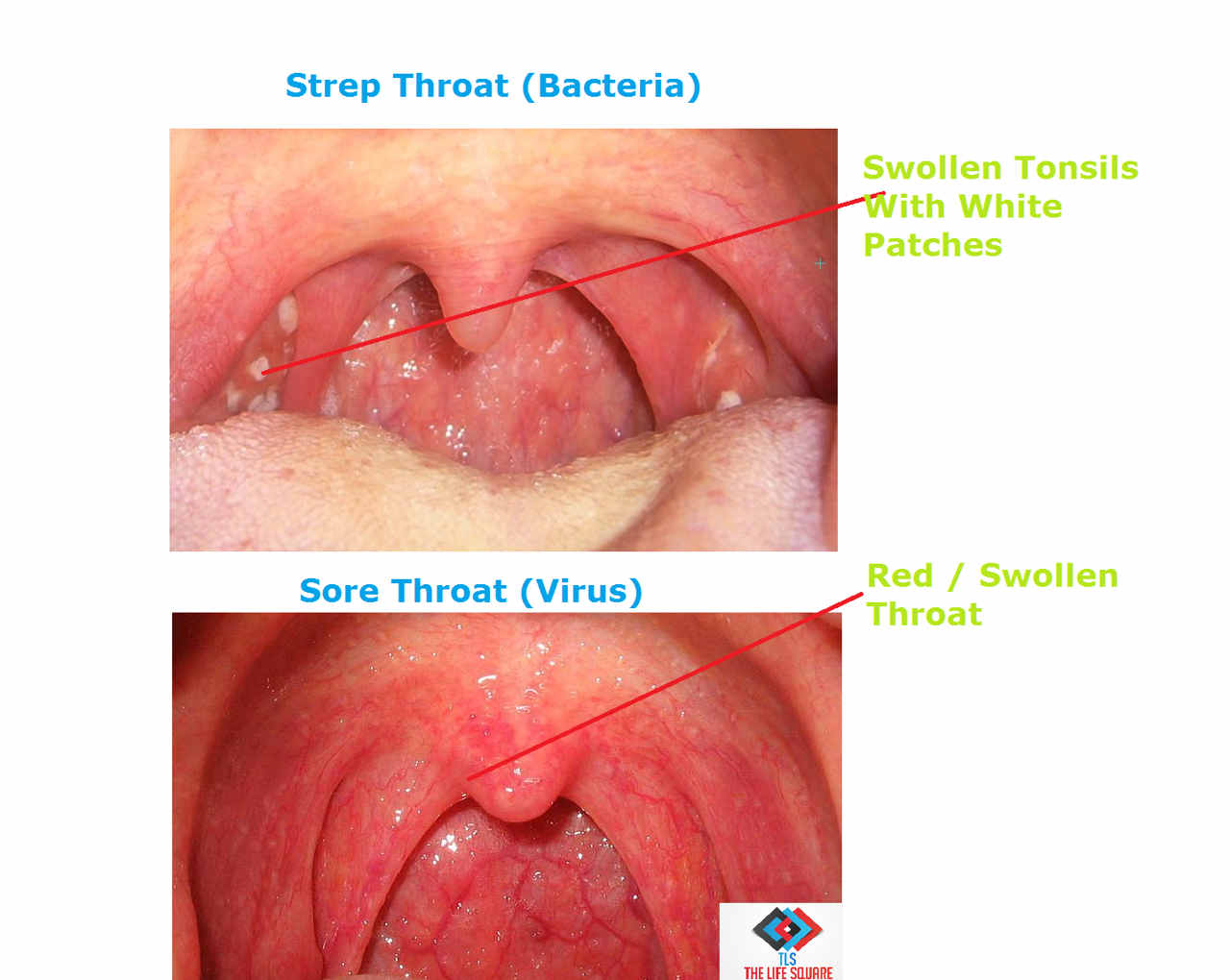 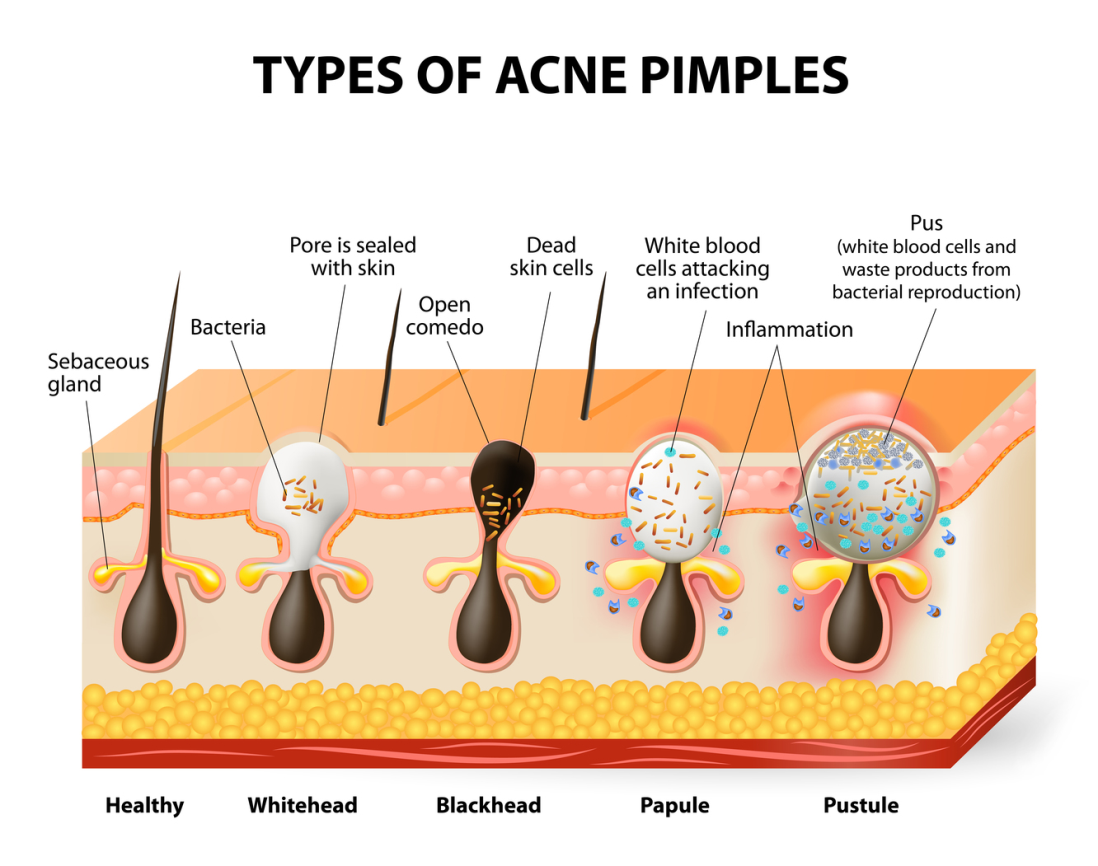 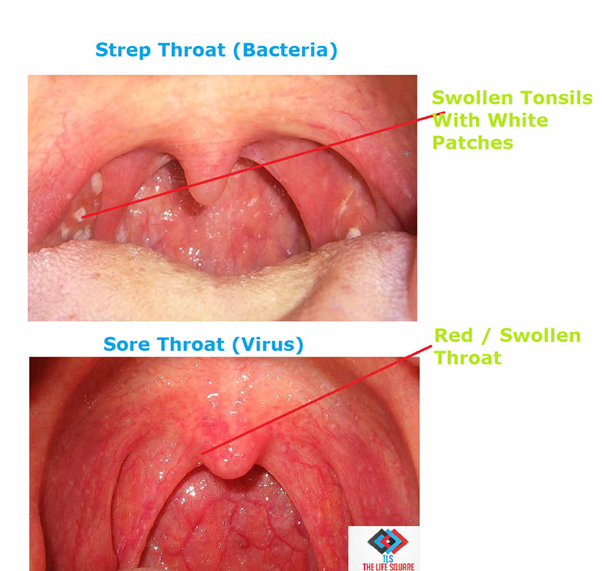 Helpful Bacteria
Probiotics
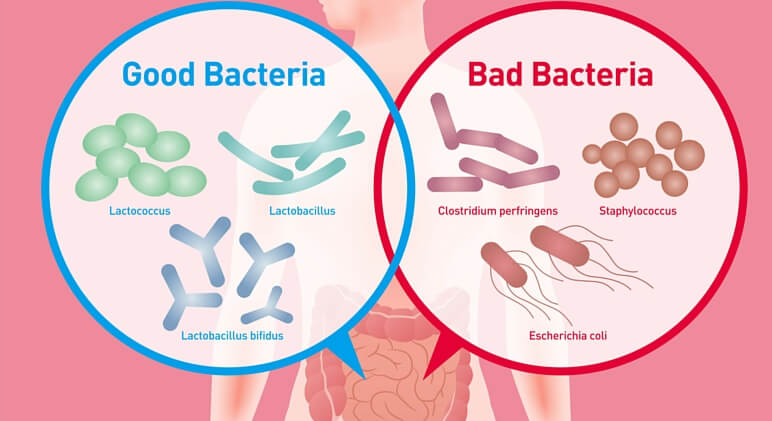 Antibacterial Soaps: More harm than good?
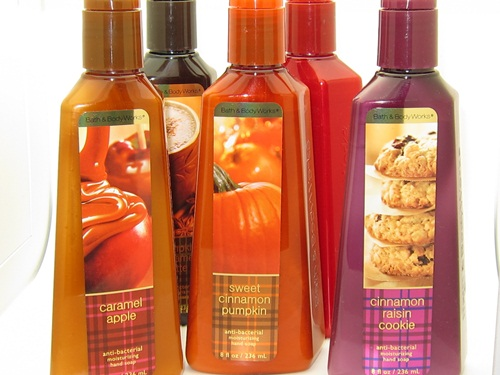 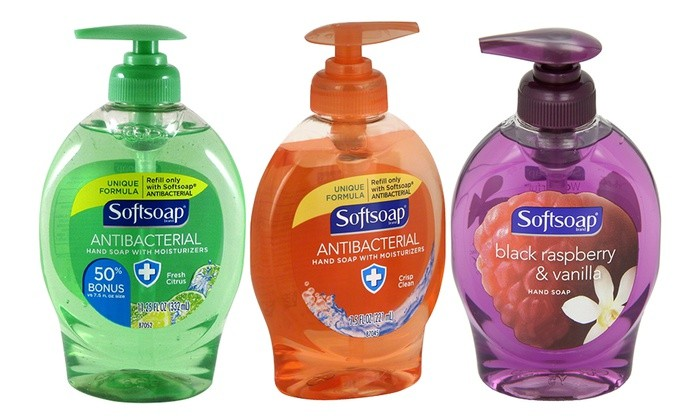 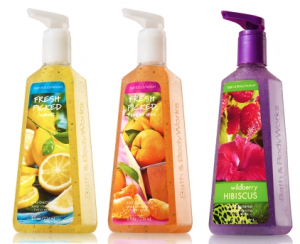 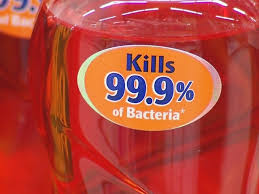 Ted Talk Questions
Why are antibiotic a miracle?
What is antibiotic resistance?
How do antibiotics protect life?
What are the factors that are contributing to antibiotic resistance?
What do we do now? What can you do?

Harmful and Helpful Bacteria Research